Careers in finance & sales
Jonathan gruber, CFP®
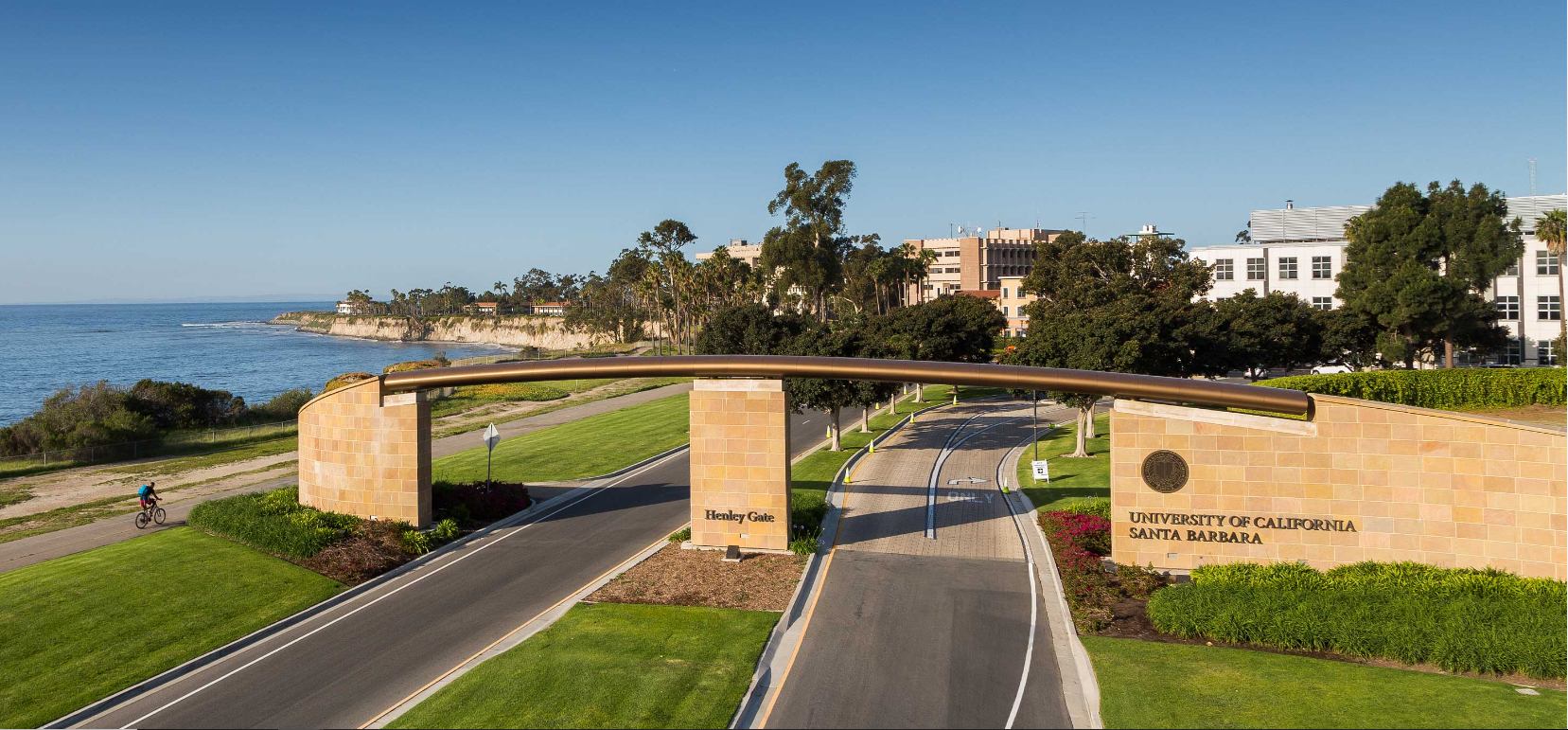 FSSP
Greek life
Lacrosse
Volunteering 
Living in IV
Study abroad
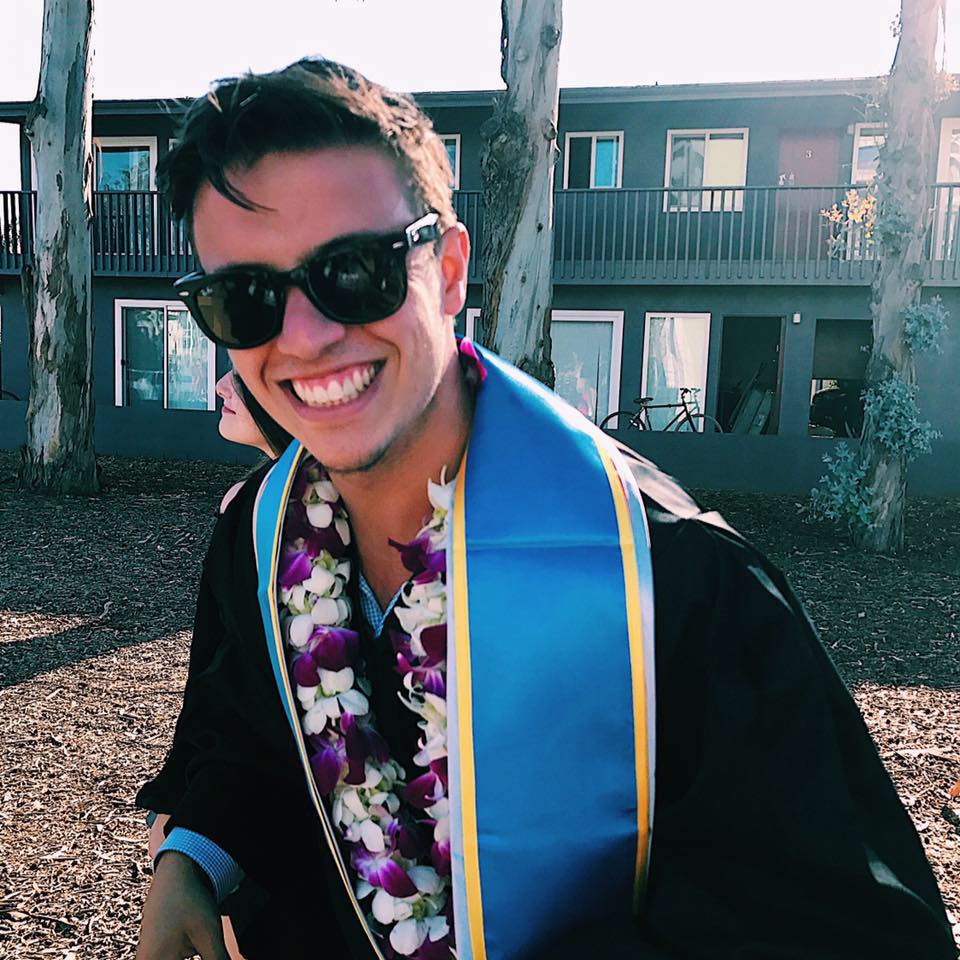 BA – Communication, March ‘17

Now what?

Introduced to finance
AXA Equitable
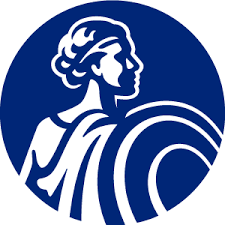 Woodland Hills, CA
Series 7
Series 66
California Insurance
Financial Consultant
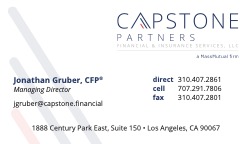 ,ChFC
Relationship to sales
Prospecting
Discovery / fact-finder
Presenting solutions
Relationship management
professional advice
Networking
Volume of applications
Follow-up
Stand out
Go above and beyond
Spell names correctly
Q&A